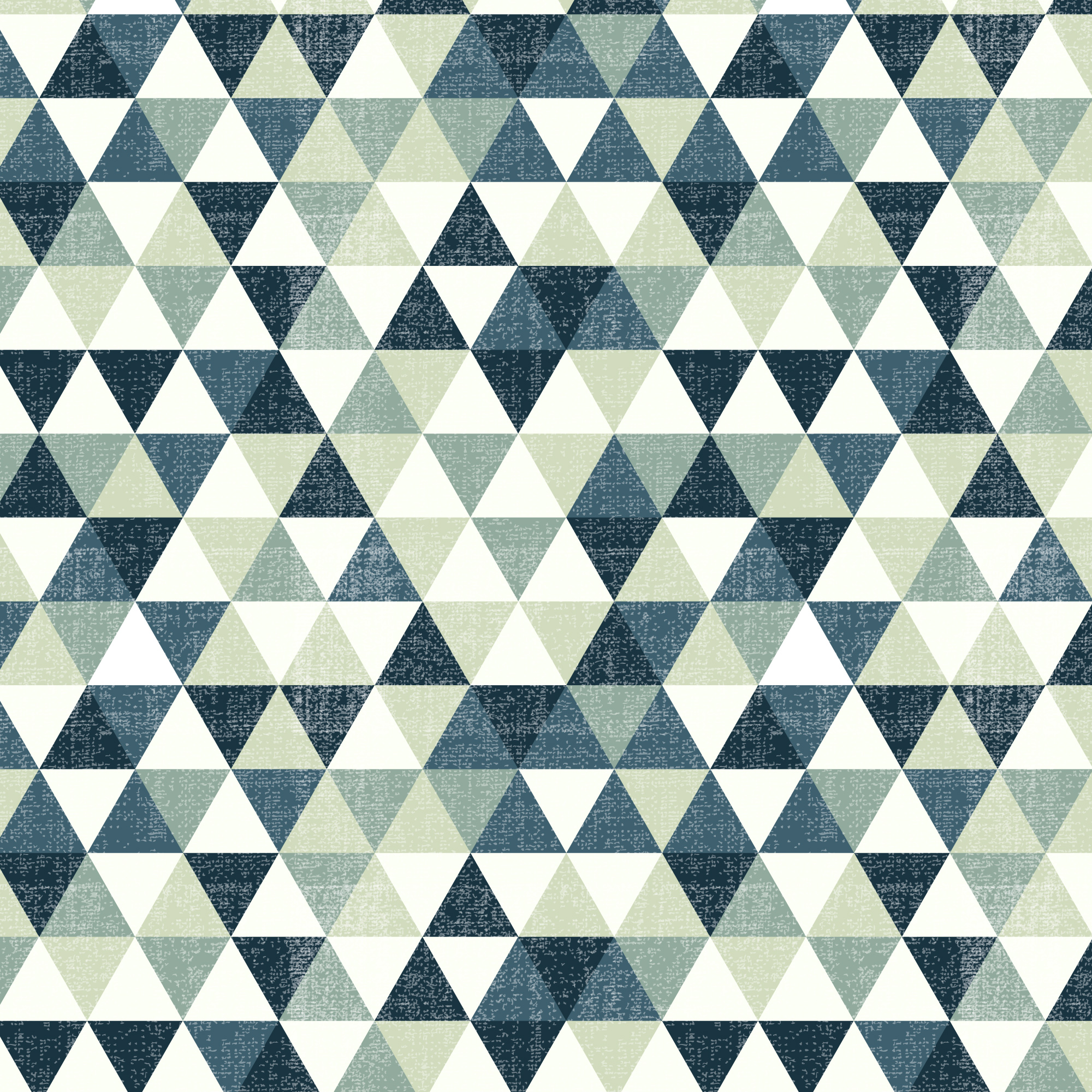 Paul DEMAISON
Berufsbezeichnung
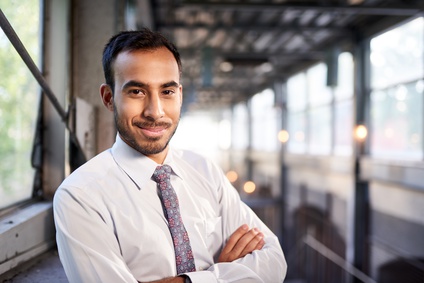 Über mich
Lorem ipsum dolor sit amet, consectetur adipiscing elit. Morbi tristique sapien nec nulla rutrum imperdiet. Nullam faucibus augue id velit luctus maximus. Interdum et malesuada fames ac ante ipsum primis in faucibus. Etiam bibendum, ante nec luctus posuere, odio enim semper tortor, id eleifend mi ante vitae ex.
Berufserfahrungen & Ausbildung
Fähigkeiten
2012 – 2015 | UNTERNEHMEN BERUFSBEZEICHNUNGLorem ipsum dolor sit amet, consectetur adipiscing elit. Morbi tristique sapien nec nulla rutrum imperdiet. Nullam faucibus augue id velit luctus maximus. Interdum et malesuada fames.
Marketing
Kommunikation
2012 – 2015 | UNTERNEHMEN BERUFSBEZEICHNUNGLorem ipsum dolor sit amet, consectetur adipiscing elit. Morbi tristique sapien nec nulla rutrum imperdiet. Nullam faucibus augue id velit luctus maximus. Interdum et malesuada fames
Photoshop CS
Google AdWords
2012 – 2015 | UNTERNEHMEN BERUFSBEZEICHNUNGLorem ipsum dolor sit amet, consectetur adipiscing elit. Morbi tristique sapien nec nulla rutrum imperdiet. Nullam faucibus augue id velit luctus maximus. Interdum et malesuada fames
Google Analytics
Sprachen
2012 – GRADUNIVERSITÄT 
Lorem ipsum dolor sit amet, consectetur adipiscing elit. Morbi tristique sapien.
Englisch
Französisch
2012 – GRADUNIVERSITÄT 
Lorem ipsum dolor sit amet, consectetur adipiscing elit. Morbi tristique sapien.
Spanisch
Kontakt
000 111 333
000 222 444
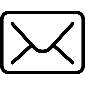 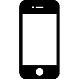 12 Street Name
Berlin
name@mail.com
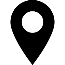